UNIT-02 (EXTENSION EDUCATION AND DEVELOPMENT)








Dr. Puspendra Kumar Singh
Department of Veterinary & Animal Husbandry Extension Education, BVC
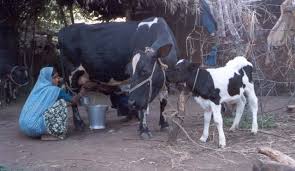 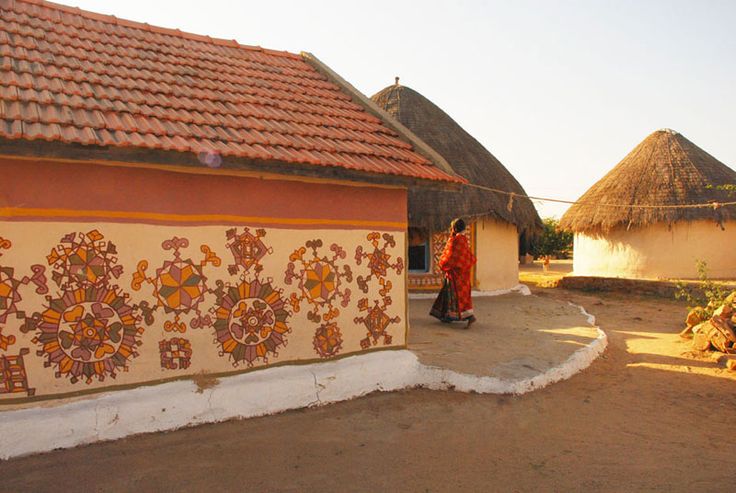 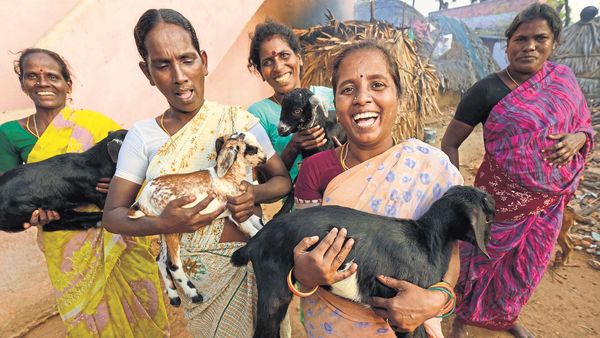 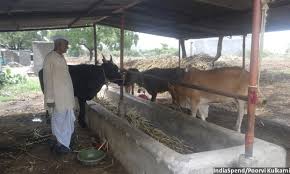 Extension Education and Development
3rd Year, VAHEE
Topics covered
Post Independent rural development programmes
Stage II: Post-Independence Era (1947-52)
Grow More Food Campaign – 1947
Etawah pilot project – Col. Albert Mayor- 1948
Nilokheri Project – S.K.Dey – 1948
Adarsh Sewa Sangh – Col. Shitole
Grow More Food Campaign (1947)
India’s first organized effort to increase food production
Enquiry committee (Chairman V.T.Krishnamachari)
Committee recommendations:-
Formation of development blocks
Revenue officer as development or extension officer
Technical officers
Village level worker for every 5 – 10 villages
Commission prescribed CD & rural extension
Etawah Pilot Project (1948)
Col. Albert Mayor   in  Mehewa village (Etawah district, UP)
Pilot project in rural planning & development
Regarded as forerunner of the CD projects
Concept of Multipurpose Village Level Worker
Objectives: - 
To see what degree of production & social improvement initiative & cooperation could be obtain from a compact area.
To see how quickly results could be achieved and 
To see whether results achieved/permanent/reproducible
Approach:-
Educative & persuasive
Demonstration method was used to convey new ideas.
Achievements: - 
  Villagers participation 
  Successful & pattern was accepted
  Finally merged with NES block
Nilokheri Project (1948)
S.K.Dey
Nilokheri (Punjab)
Also c/a “Mazdoor Manzil”
Objectives: - 
To rehabilitate 7000 displaced persons from Pakistan
To attain self sufficiency in all essential aspects of life
Achievements: - 
  Agro-industrial economy for the future pattern 
     of development of rural area.
Adarsh Sewa Sangh
Col. Shitole
Pohri (Gwalior)
232 villages
Rural reconstruction society formed at each village
Published monthly journal “Rural India” devoted to planning & community projects
Objectives: - 
To increase per capita income
Major limitations of the above pre and post independence program
Individualized, Isolated, discontinuous attempts 
Lacking Govt. backing & financial support
Staff - inadequate, inexperience and untrained
Plans, programs & organizations were lacking / weak
Lack of parallel programs of supplies, services, guidance & supervision
Proper methods & skills of approach not fully realized
Research & evaluation was lacking
Limited co-ordination with other development depts.
Lack of people involvement in planning & execution
Stage III: CD & NES Era (1952 - 60)
Community Development Programme-1952
National Extension Service -1953
Community Development Block- 1954
 Panchayat Raj - 1957
Community Development Programme (CDP) in India
Result of GMF Enquiry report & Etawah Project
First major rural development programme & first organised effort at rural reconstruction, launched after independence in 2nd October 1952.
An instrument to transform the social and economic life of the village community.
Initially, it covered 55 projects with a wide range of programmes for developing agriculture, animal husbandry, rural industries, education, housing, rural communication etc. 
Objectives:-
To achieve socio-economic transformation
To design administrative organization
National Extension Service
Inaugurated on Oct. 2nd, 1953
Operational unit – NES block – converted into CD block
Design to provide the essential basic staff and a small fund for the people to start the development work on the basis of self help
Community Development Block (1954)
A block – administrative unit of planning & development
CD block comprises about 
	100 villages         60,000 to 70,000 people           Area 400-500 sq. km
Created post of BDO supported by 8 extension officers from dev. depts.
CD (method) and NES (agency)
The main lines of activity -  Agriculture and related matters, Irrigation, Communications, Education, Health, Supplementary employment,  Housing, Training, Social Welfare
Stage IV: Intensive Agricultural Development Era (1960 – onward)
Agricultural Universities – 1960 

Scheme for technological development: 
 I. A. D. P. (Intensive Agriculture district programme) - 1960-61  (Package Programme)
 I. A. A. P. (Intensive Agricultural Area Programme ) - 1964 
 I. C. D. P.  (Intensive Cattle Development Programme)  – 1964-65
 H. Y. V. P.  (High Yielding Variety Programme) – 1966-67
Scheme for development with social justice
 S.F.D.A.  (Small Farmers Development Agency ) - 1970-71
 M.F.A.L.  (Marginal Farmers And Agricultural Labourers Development Agency ) - 1970-71
 D.P.A.P. (Drought Prone Areas Programme) - 1970-71
 Desert Development Program – 1973-74
T & V (Training & Visit System)  - 1974
I.C.D.S. (Integrated Child Development Service)  – 1974
 Minimum needs programmes -1977
Scheme for development with social justice
I. R. D. P. (Integrated Rural Development   Programme) - 1978-79
T.R.Y.S.E.M. (Training of Rural Youth for Self-Employment)          – 1979 
N.R.E.P. (National Rural Employment Programmes (NREP)   – 1980
D.W.C.R.A.(Development of women and children in Rural Areas)  – 1982
 N.A.E.P. (National Agriculture Extension Project)  - 1983
 Rural landless employment guarantee program – 1983 
 ToT programme - 1985
Scheme for development with social justice
  Employment & Training for Women Program – 1987
 Women’s Development Corporation–1986-87
 J.R.Y. – 1989
 Local Area Development Project of MP–1990
 Rashtriya Mahila Kosh – 1992-93
 Mahila Samriddhi Yojana – 1993
Scheme for development with social justice
 Small Farmers Agri Business Consortium (S.F.A.C.) – 1994
 Distance Learning – 1994-95
 Indira Mahila Yojana – 1995
 Social Economic Program – 1995-96
 S.G.S.Y. – 1999 
 Jawahar Gram Samriddhi Yojana–1999
 Agro-clinic Yojana – 2000
 Sampoorna Gramin Rojgar Yojana– 2001
Scheme for development with social justice
 M.W.S. (Million Wells Scheme)– 1988-89
 National Watershed Development Project – 1991
 P.U.R.A. (Providing Urban Amenities to Rural Areas )– 2004
 N.R.E.G.A. (National Rural Employment Guarantee Act, 2005) 
Mahatma Gandhi National Rural Employment Guarantee Act", MGNREGA 2006
ICAR frontline Extension programme
National demonstration Project (NDP) -1965
 Krishi Vigyan Kendra (K. V. K.) – 1974
 Operational Research Project (O.R.P.) – 1979
 Lab to Land programme (L.L.P.)  -     1979
 Technology Assessment and Refinement-Institute Village Linkage Programme (TAR – IVLP) – 1995
 Technology Mission on Oilseeds (T. M. O.) – 1986
 Technology Mission on Dairy Development (T.M.D.D.)- 1989
ICAR frontline Extension programme
National Agricultural Research Project (N.A.R.P.) – 1979
 National Agricultural Technology Project (N.A.T.P.) – 1998
 National Agricultural Innovation Project (N.A.I.P.) – 2006
 National Agricultural Development Programme (N.A.D.P.)/(RKVY) – 2007